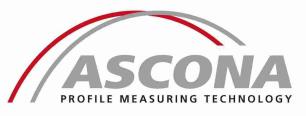 Company Profile
ASCONA
Alexander Daniker
 31 January, 2017
Agenda
Who is ASCONA ?
Milestones
References
31 January, 2017
2
Who is ASCONA GmbH?
ASCONA is a German company – founded in 1988
Headquarter is in Meckenbeuren (approx. 45 min. drive from the Lake of Constance – border between Germany, Austria and Switzerland, approx. 1.5h drive from Munich)
Subsequently, local Agents and resellers have already been installed in major user regions, e.g. Europe, China, North-/South America, Middle East, Russia and India, Australia
Owners are Ulmer Holding, Albert Schweser & Alexander Daniker
All Hardware and Software Products are own developments and are manufactured 100% in Germany
Meanwhile well over 290 customer installations worldwide
31 January, 2017
3
Milestones
1989 Development of QUICK SCAN software. Automatic generation of CAD data for CNC-processing machines from non-dimensioned drawings or sample pieces.
1996Development of PROMEX BASIC / PROMEX ADVANCED. Optical measuring system for off-line measurement of flat surface objects.
2001Development of PROMEX EXPERT (first system for the Aluminum Extrusion Industry) and specialization for the profile industry (Aluminum, Rubber, PVC, …)
2008Development of PROEMX CSI PVC– Surface detection system

2007 Development PROMEX OBJECTIVE - Objective web collapsing measurement
2011 – final development phaseDevelopment of WHEELINSPECTOR - for contactless inspection of light metal wheels
2014 – beta phaseDevelopment of PROEMX CSI ALU– Surface detection system
31 January, 2017
4
PROMEX Installations
429 installations in 44 countries
	Aluminum:	206
	PVC:			185
	Others:		  38
January 31, 2017
5
[Speaker Notes: Promex Installationen Total (Alu/PVC/Sonst) 264 (136 / 106 / 22)
Länder 35 (28/22/7)
Europa 197 (96/82/19)
Asien 39 (21/16/2) – China 12 (9/1/2)
NA 24 (16/7/1)
SA 3 (2/1/0)
AUS 1 (1/1/0)]
WW References Aluminum - Extract
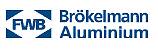 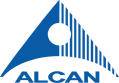 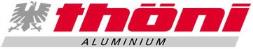 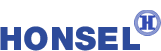 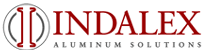 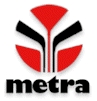 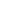 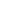 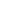 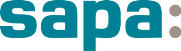 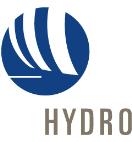 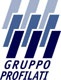 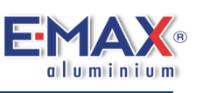 31 January, 2017
6
WW References Plastics/Rubber - Extract
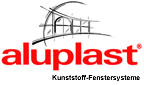 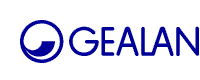 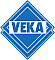 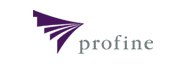 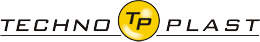 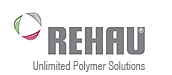 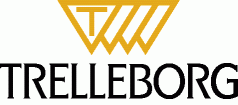 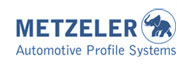 31 January, 2017
7
WW Others References - Extract
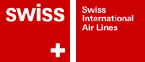 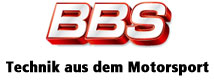 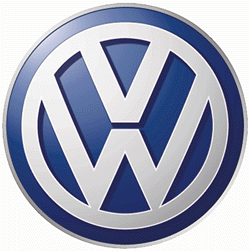 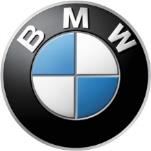 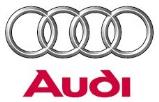 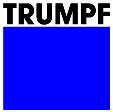 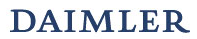 31 January, 2017
8
Dipl.- Inf. (FH)
Alexander Daniker
CEO
ASCONA GmbH
Karlstraße 7
D-88074 Meckenbeuren
Tel.: +49 (0) 7542 9464-0
Fax: +49 (0) 7542 9464-50
adaniker@ascona.de
www.ascona.de
Thank you for your attention!
31 January, 2017
9